WARM UP
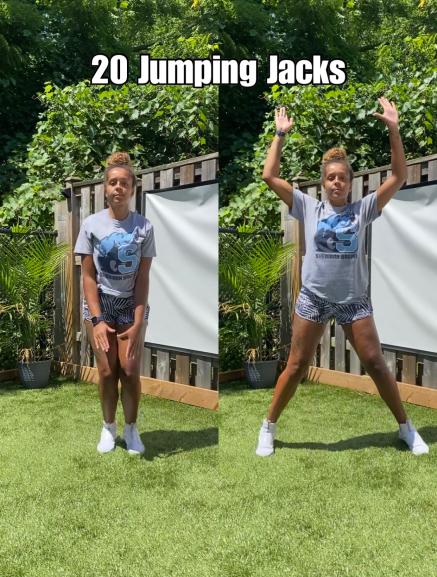 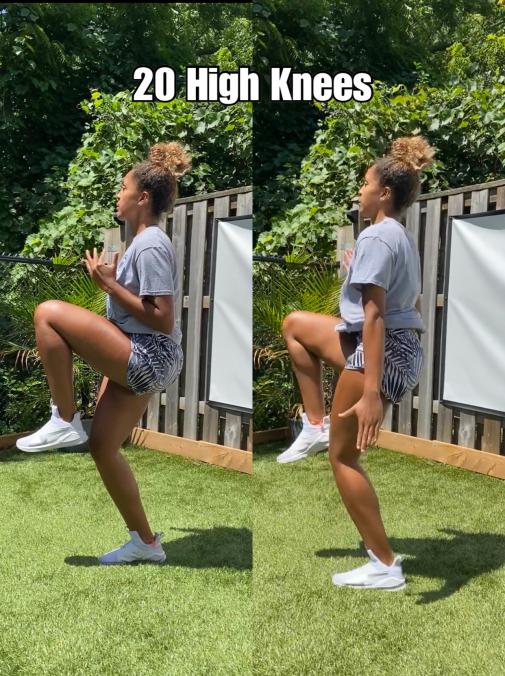 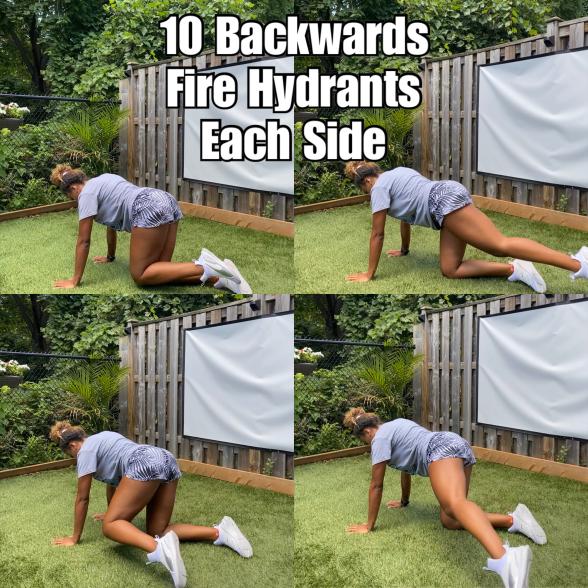 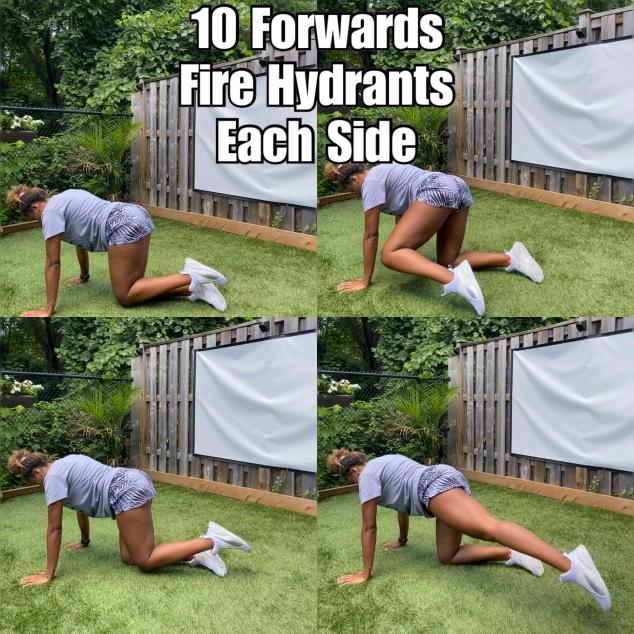 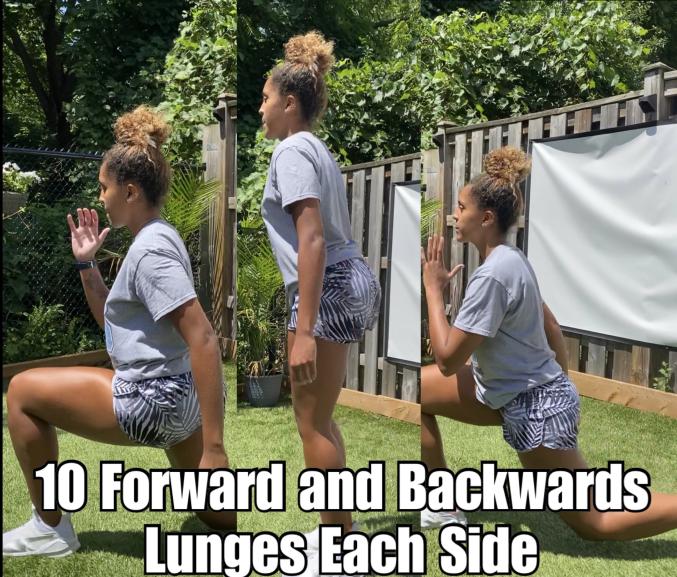 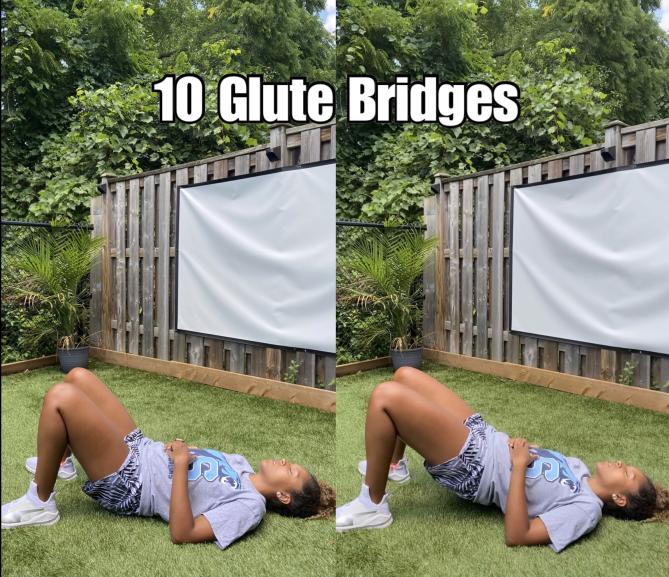 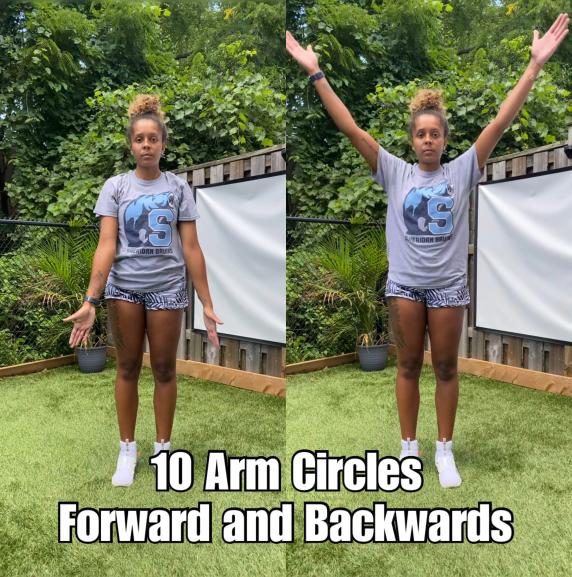 STRENGTH
BLOCK 1
Perform For 3 Sets
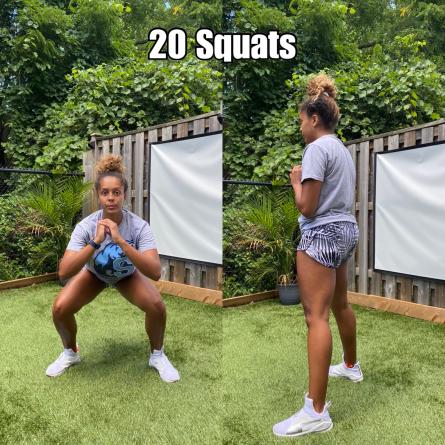 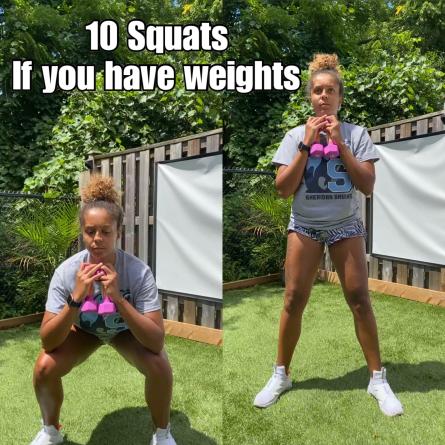 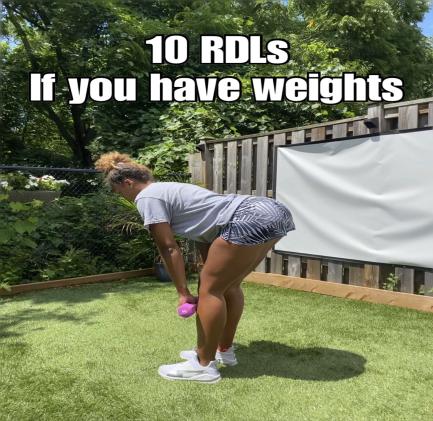 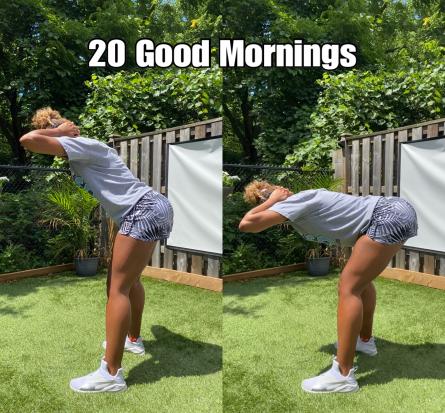 Block 2
Perform For 3 Sets
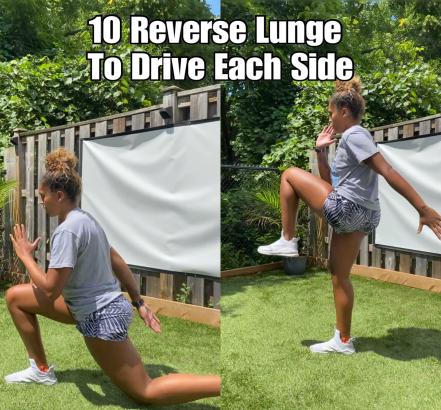 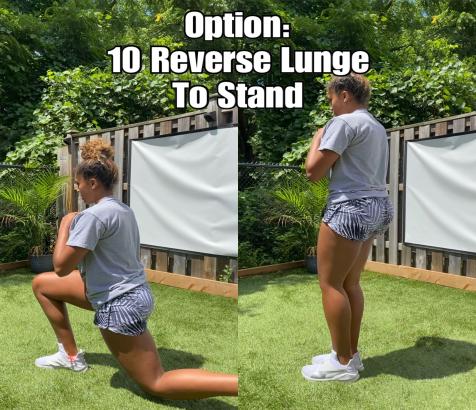 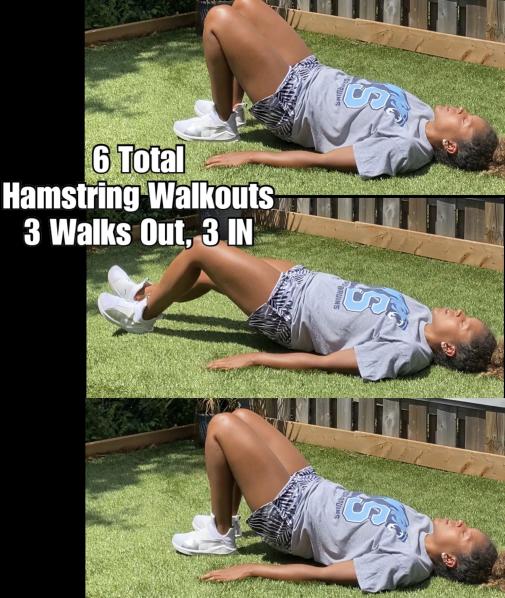 CORE
Block 3
Perform For 2 Sets
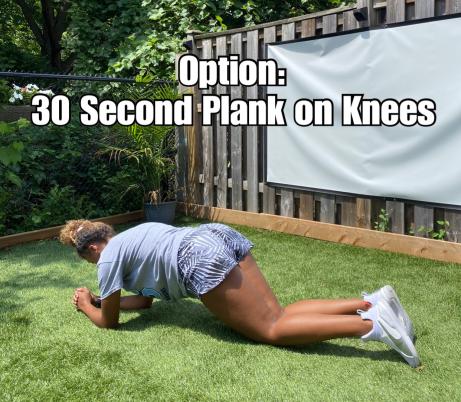 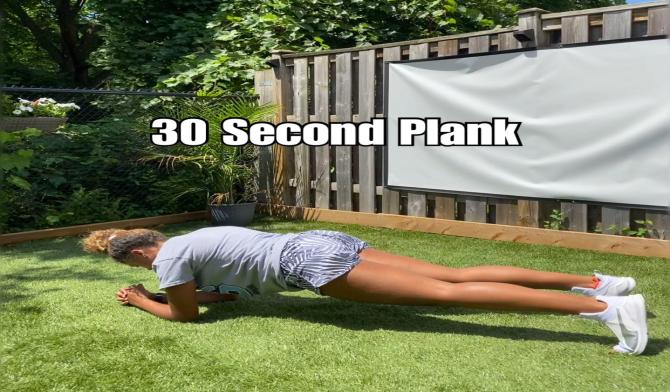 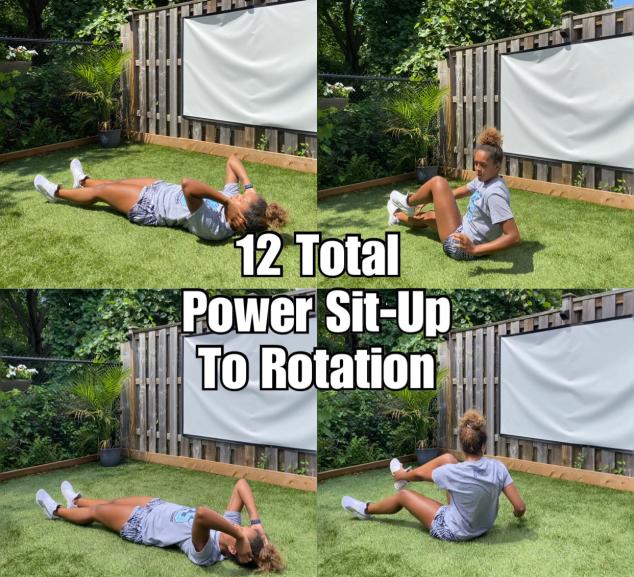 Block 4
Perform for 2 Sets
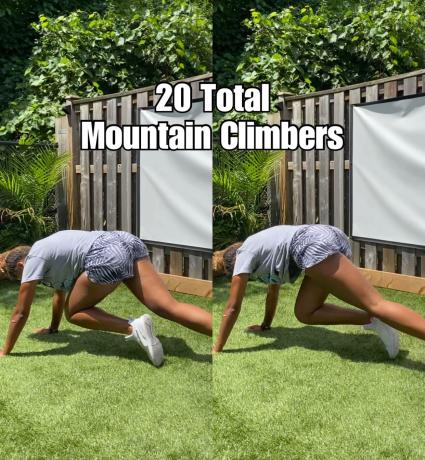 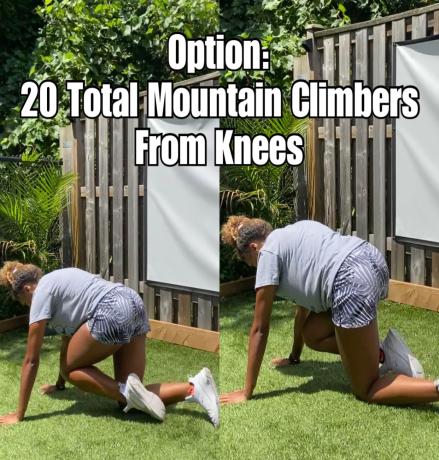 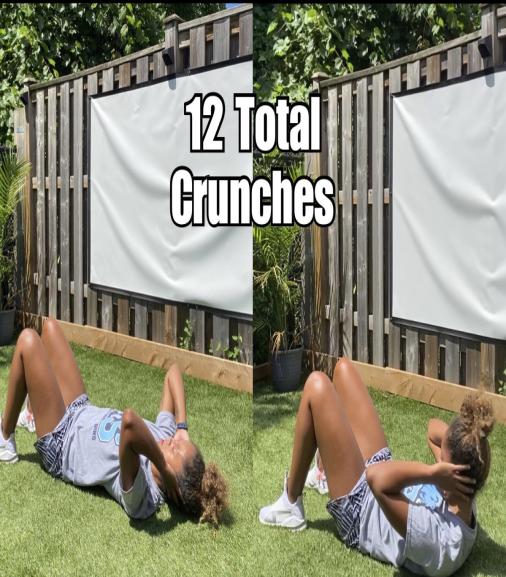 CRAZY CARDIO TO FINISH!
ROUND 1
1 MINUTE ON, 30 SECONDS OFF
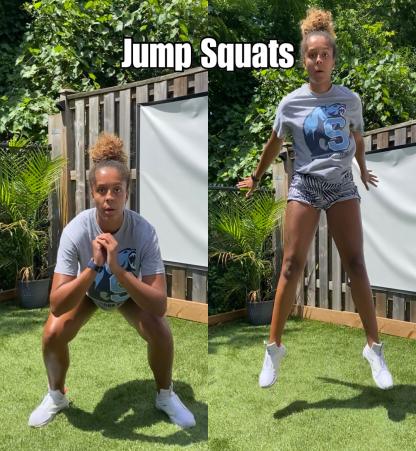 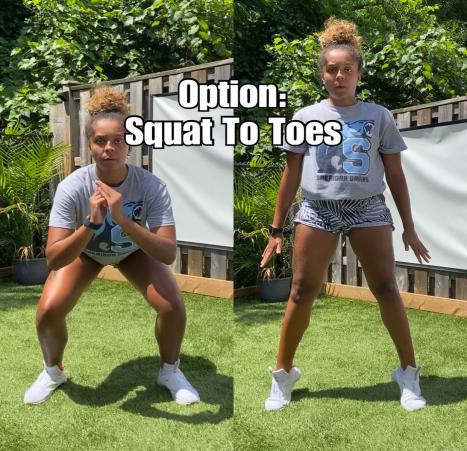 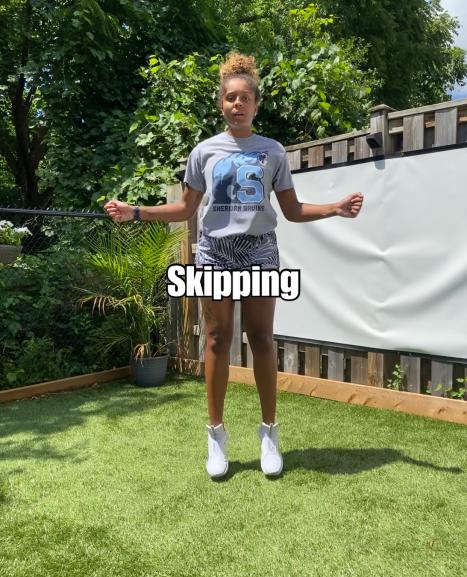 ROUND 2 
45 SECONDS ON, 
30 SECONDS OFF
ROUND 3
30 SECONDS ON,
30 SECONDS OFF
COOLDOWN